Klima-, Natur- og Miljøudvalget den  20. juni 2022
Henteordning for asbestaffald
v/ Jørgen Chris Madsen, Områdechef
Facility Management & Ressourcer
Nuværende ordning
Borgere og virksomheder kan aflevere på genbrugspladser
Ingen begrænsning på mængder
Aflæsses i hånden (≈61%) eller i tilkøbt big bag (≈39%)
Virksomheder kan aflevere direkte til Deponi Syd
Borgere kan bestille virksomheder til at transportere affaldet
Skal aflæsse ved tip eller i big bag
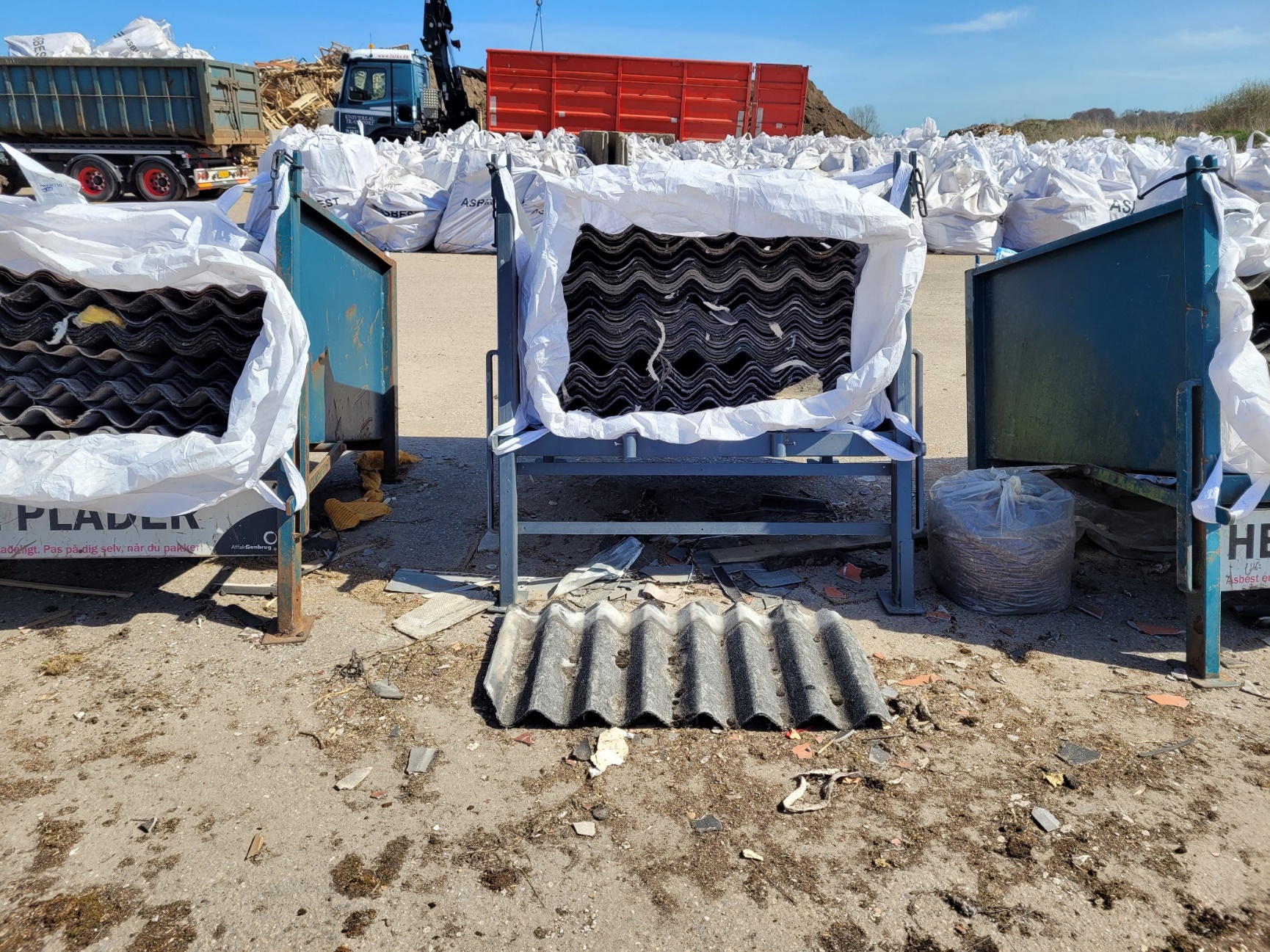 Henteordning for asbest
Mindre risici for spredning af kræftfremkaldende asbeststøv
Ved husstanden
Under transport
På genbrugspladserne

Bedre service for borgerne
Færre kørsler til genbrugspladsen
Affaldet skal kun stabels en gang
Borgere uden trailer kan også deltage

Bedre kontrol med byggeaffald
Sikrer at affaldet er anmeldt
Sikrer at affaldet kommer fra grunde i kommunen
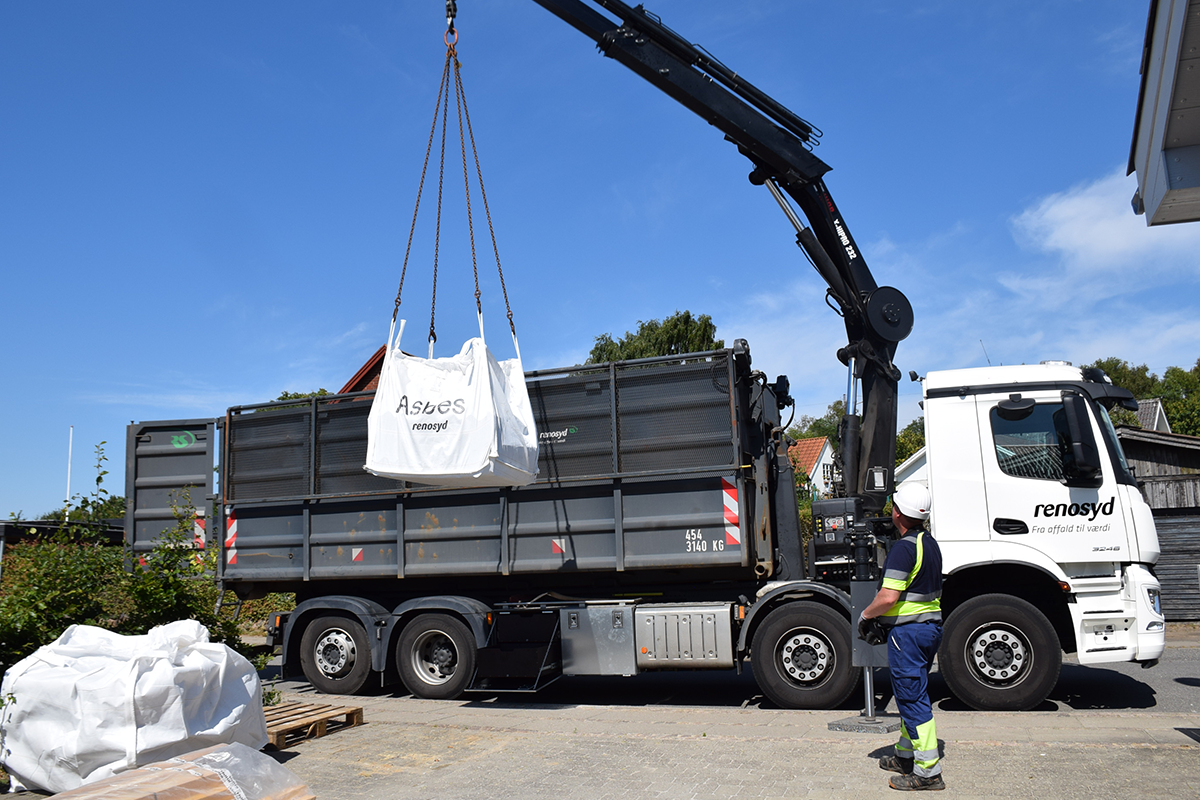 Bringe- kontra henteordning
Nuværende bringeordning
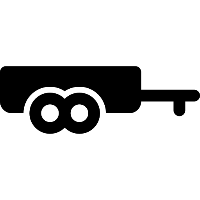 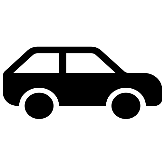 ≈1.306 t
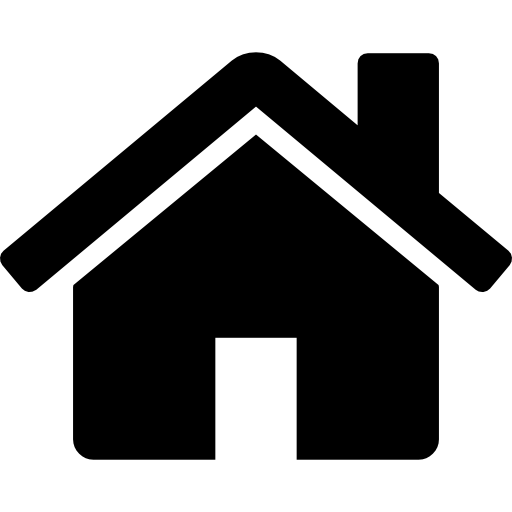 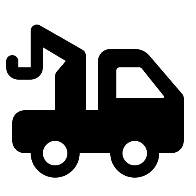 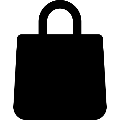 Genbrugsplads
Deponi
≈842 t
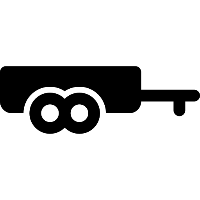 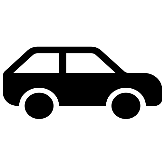 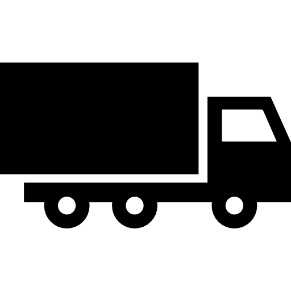 585 t
Henteordning
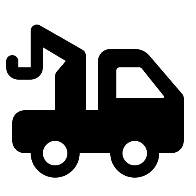 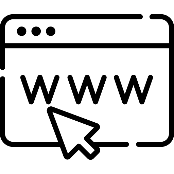 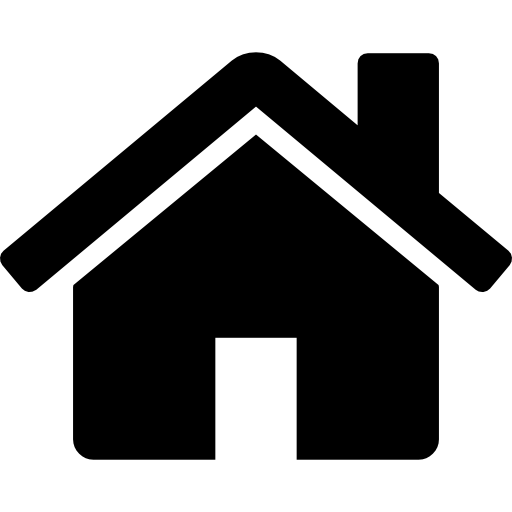 Deponi
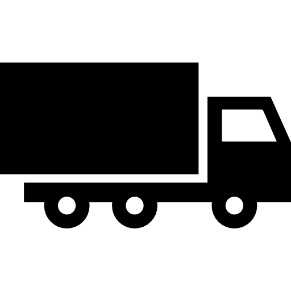 Vilkår i henteordning
Mængden af asbestaffald, der kan afleveres på genbrugspladsen begrænses til to plader.
Det skærpes overfor borgere/bygherre, at beskadiget asbest affald skal være dobbelt emballeret.
Affaldet skal være anmeldt før der kan bestilles afhentning.
En afhentning pr. adresse pr. år.
Evt. Afgift ved forgæves kørsel ved fejlsortering m.m.
Afhentning af asbestaffald fra erhvervsgrunde skal ske til kostægte pris.
Oversigt over trin i henteordningen
Anmeldelse af byggeaffald
Køb af big bags
Nedrivning
Bestilling af afhentning
Transport til Deponi Syd
Modtagelse ved Deponi Syd
Andet
Anmeldelse af byggeaffald
Bygherre anmelder affaldet gennem bygningsaffald.dk (som i dag).

I selvbetjeningsløsningen gøres anmelder opmærksom på henteordningen, med link til side om henteordning.

Ved asbest affald, kan anmelderen vælge enten Deponi Syd eller Henteordning som modtager.

Anmeldelsen gives unikt løbenummer, samt link til side om henteordningen.
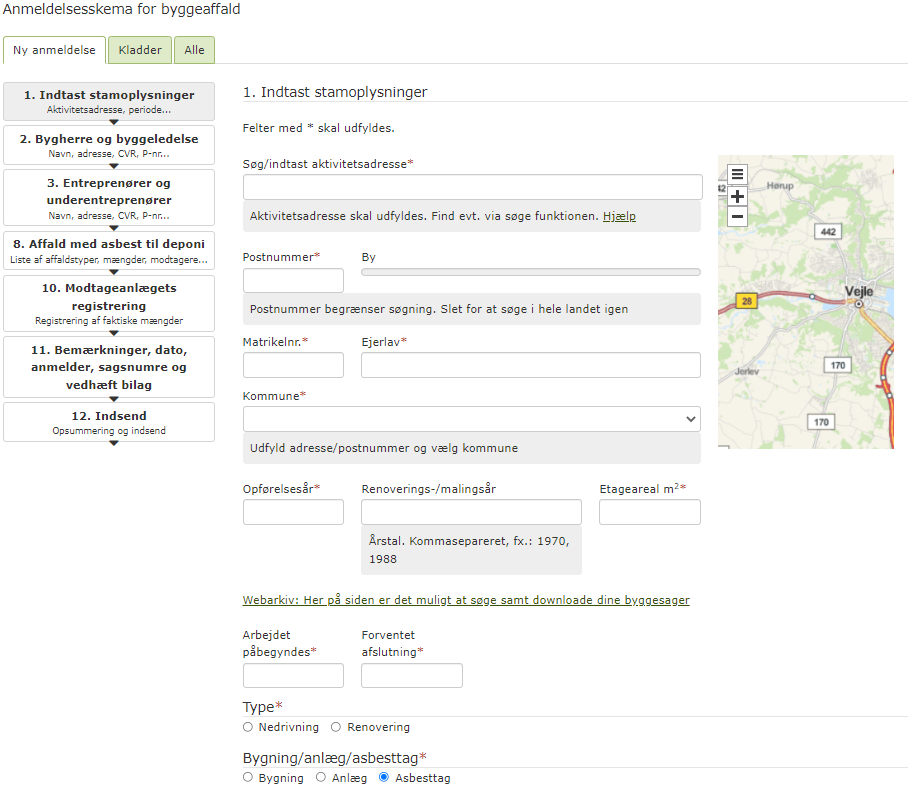 Køb af big bags
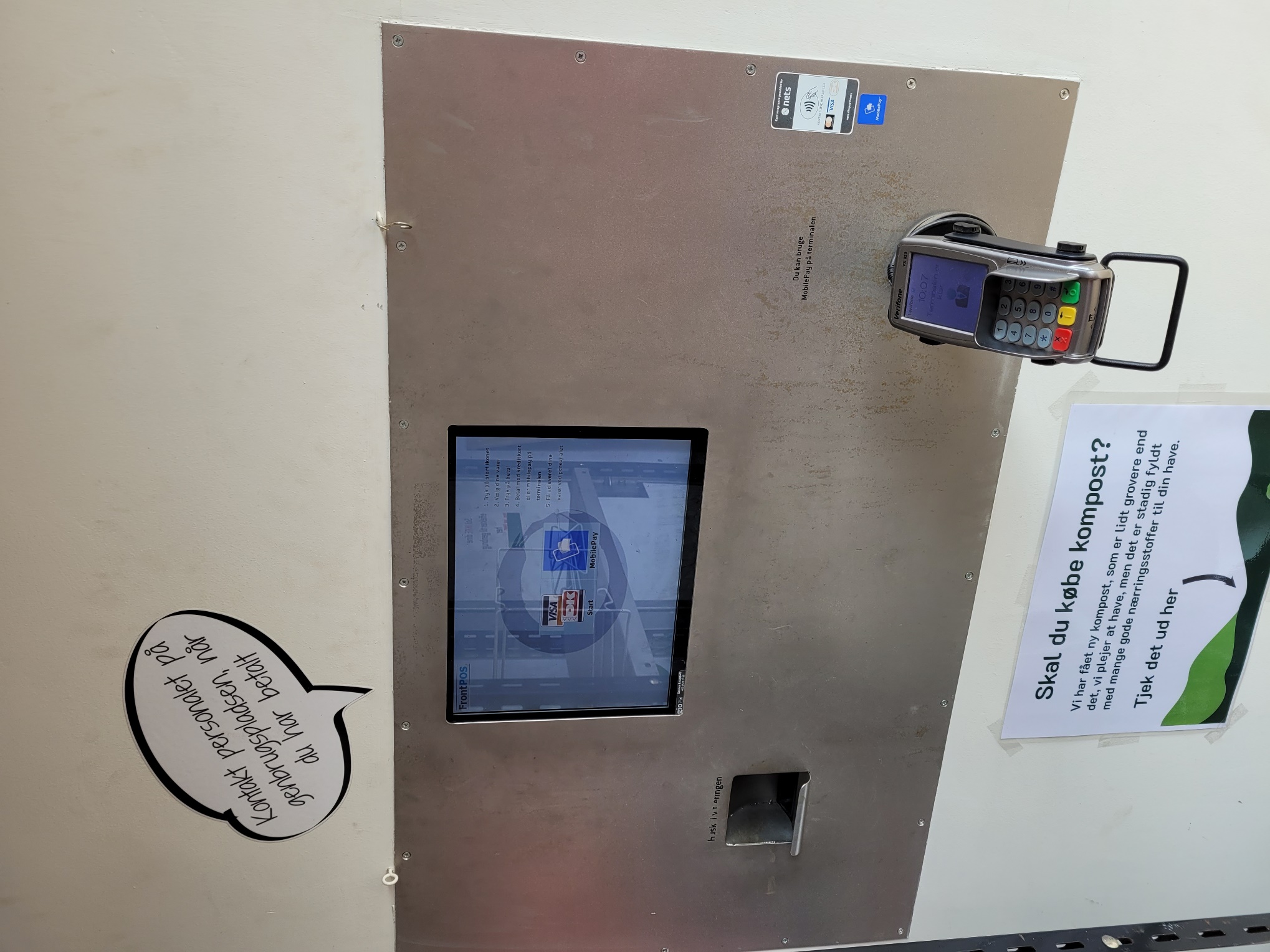 Bygherre køber mærkede big bags på genbrugsstationen gennem eksisterende automat.
Bygherre fremviser købskvittering til pladspersonale som henter big bags til borgeren.
Pladspersonale sikre at der er et lager af big bags på alle genbrugsstationer.
Nedrivning
Bygherre placerer big bags lettilgængeligt ved skel, så kranvogn kan komme til.
Bygherre nedtager tagpladerne og lægger dem i big bags.
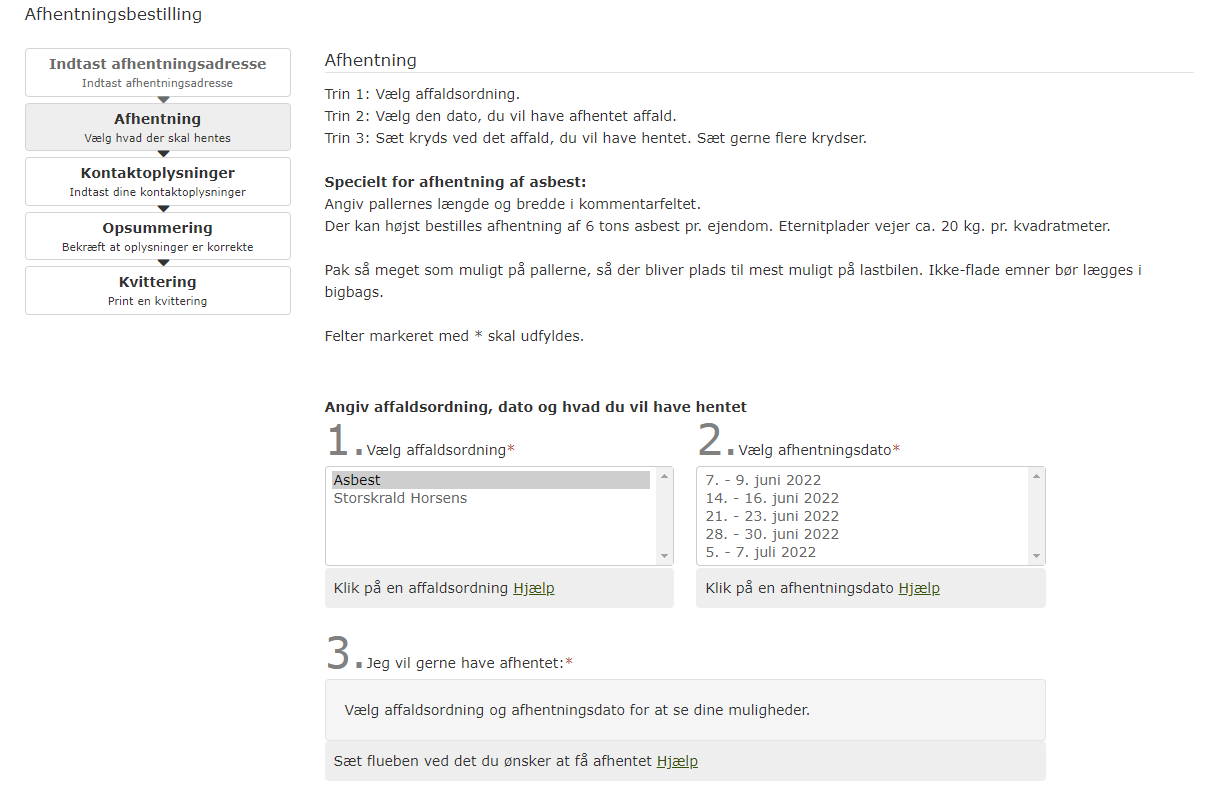 Bestilling af afhentning
Bygherre indtaster unikt løbenummer og 
  vælger dato (uge) samt antal big bags til
  afhentning gennem IT-system.
Ved erhvervsgrunde, betaler byggeherre
  taksten for afhentning.
Administrativ medarbejder sikre at antal
  big bags passer med anvist affald.
Bestilling videresendes i systemet til vognmand.
Vognmand sætter bestilling og løbenummer på en rute.
Vognmand sender kvittering med afhentningsdato til bygherre.
Transport til Deponi Syd
Vognmand kontroller ved bygherres adresse for: 
Korrekte big bags
Tydelige fejlsorteringer
Overfyldning
Korrekt lukning

Ved fejl afviser vognmand afhentning og sender besked til Ressourcer & Genbrug.
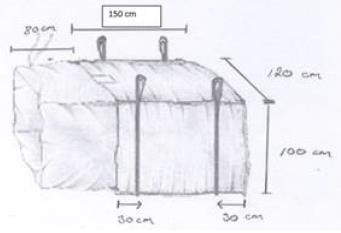 Modtagelse ved Deponi Syd
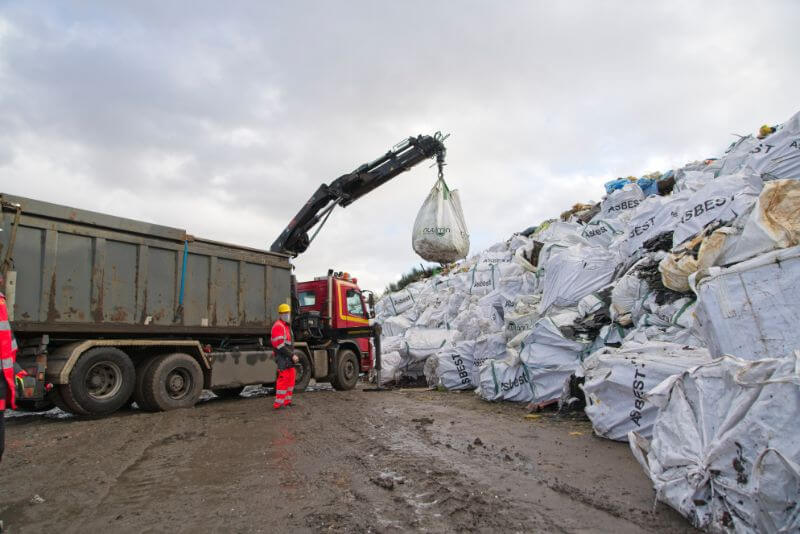 Vognmand afleverer big bags til Deponi Syd.
Vognmand udlevere ruteplan med løbenumre.
Deponi Syd sender løbenumre retur til Ressourcer & Genbrug.
Ressourcer & Genbrug lukker affaldssagen.
Andet
Bygherre returnerer ubrugte big bags, og får refunderet beløbet.
Økonomi
Brugerbetaling på:
300 kr. pr. big bag (private og virksomheder)
1400 kr. pr. big bag for afhentning ved erhvervsgrunde.

Med ovenstående takster, forventes ordningen ikke at medføre gebyrstigning.

Følgende faktorer kan påvirke omkostninger:
Transportpriser
Total mængde af asbest affald i Vejle Kommune
Behandlingspris ved Deponi Syd
Tidsplan